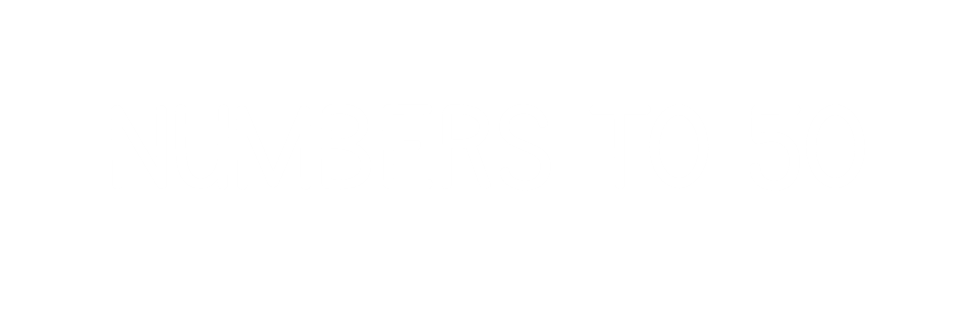 Numbers to 50
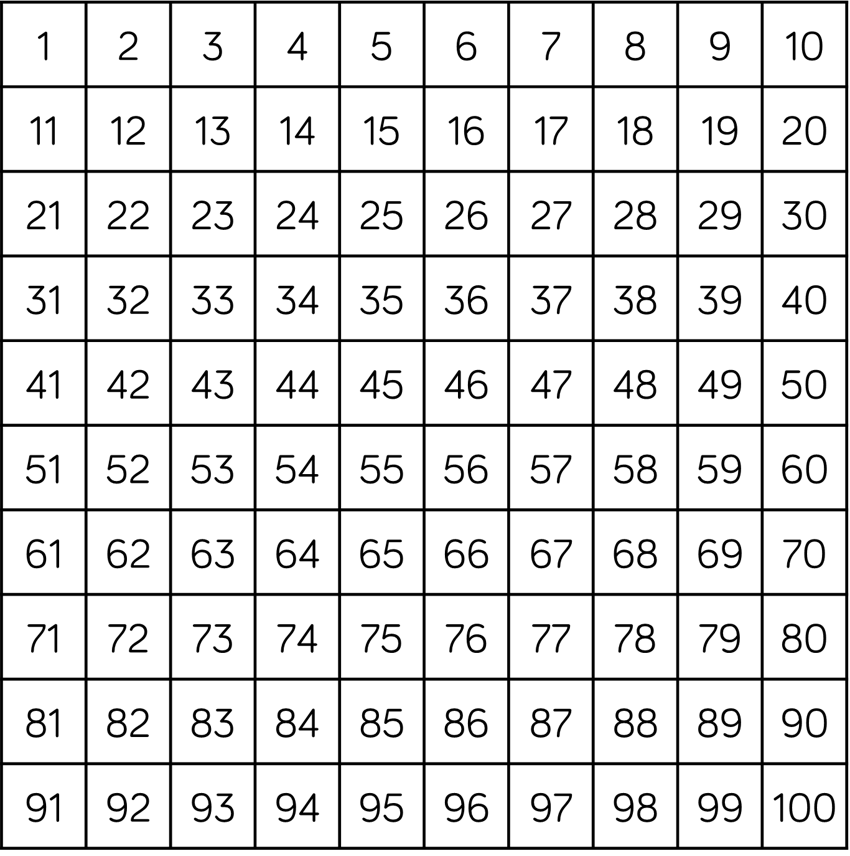 Can you find these numbers?
thirty
twenty
ten
forty
fifty
How many counters?
How can we count them?
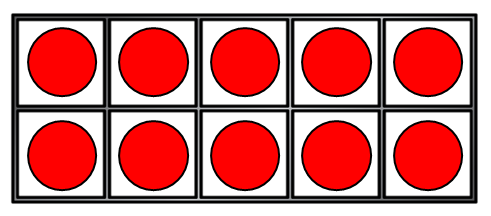 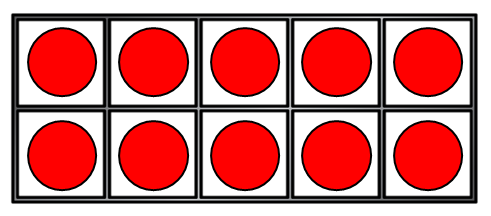 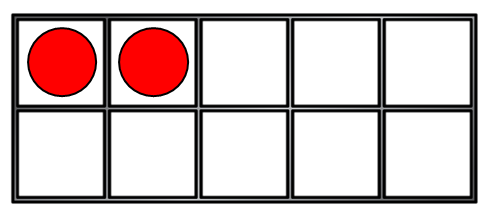 21, 22
10
20
There are 22 counters.
How many grapes?
How can we count them?
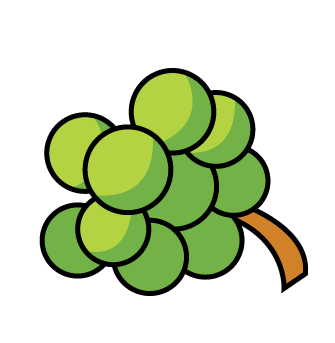 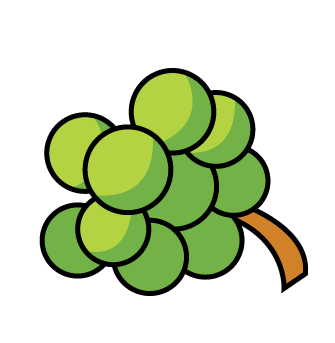 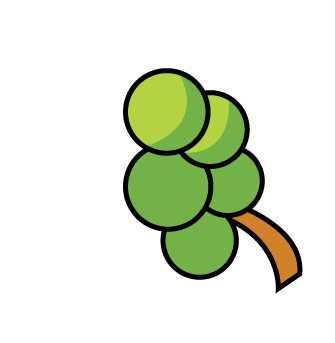 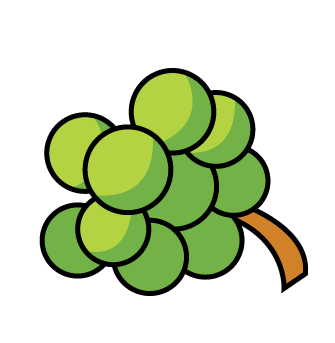 30
10
20
31, 32, 33, 34, 35
There are 35 grapes.
How many eggs?
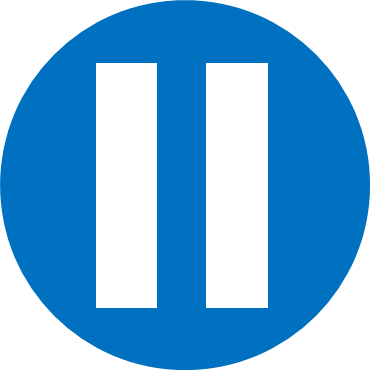 Have a think
How can we count them?
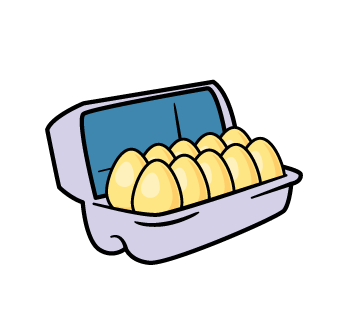 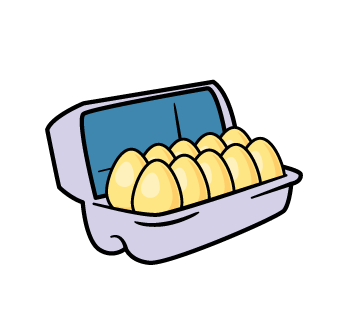 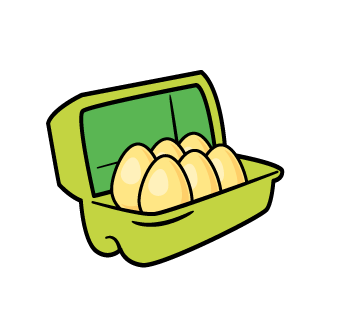 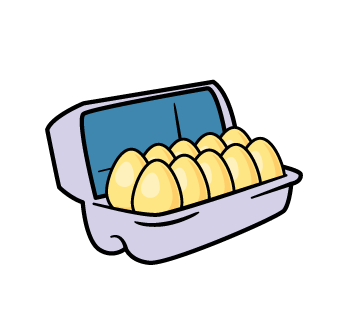 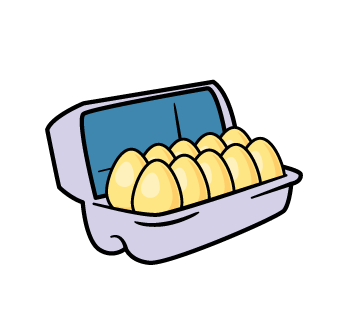 10
30
6
20
40
There are 46 eggs.
These images both show the same number of counters.
Which one is easier to count? 






Discuss with your partner on the carpet.
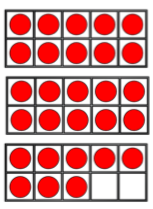 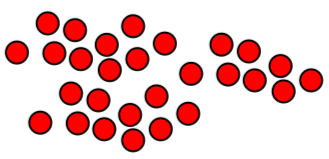 I need to 
organise these!
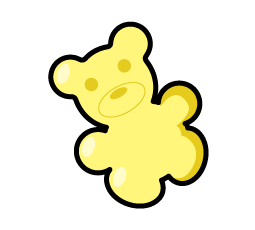 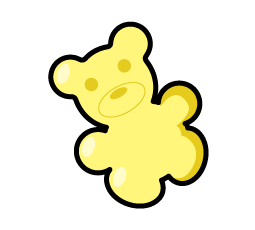 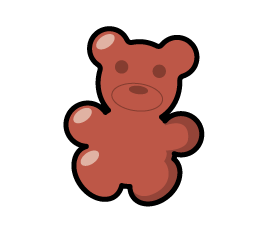 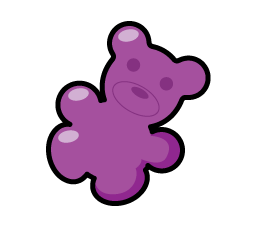 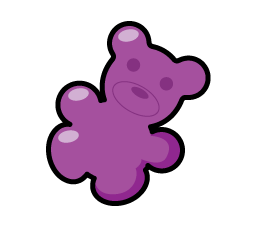 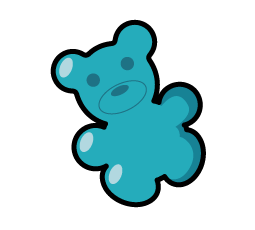 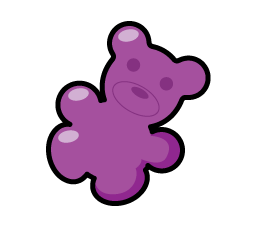 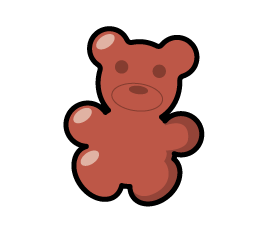 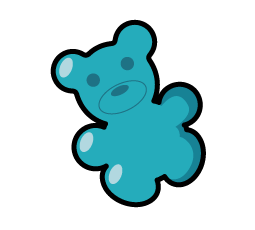 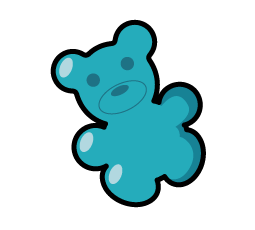 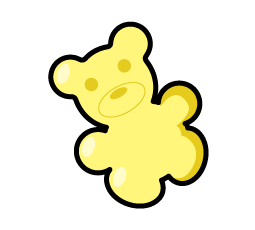 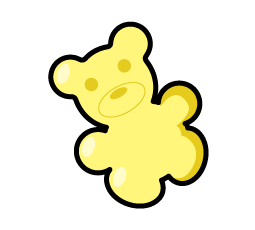 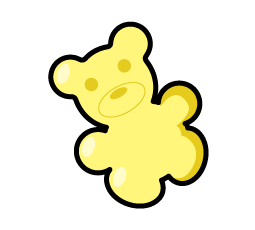 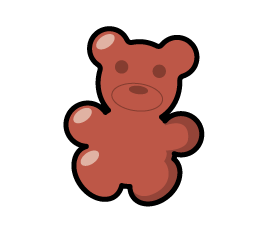 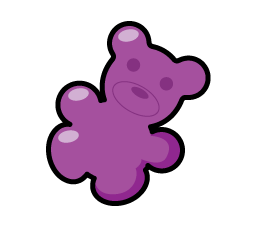 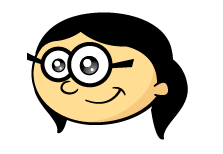 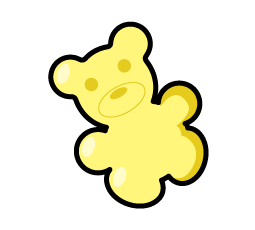 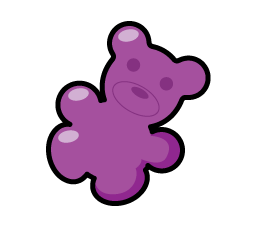 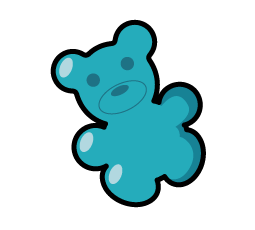 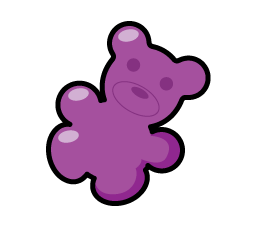 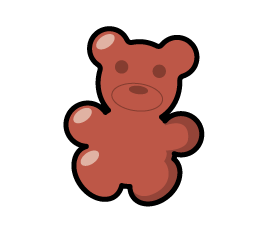 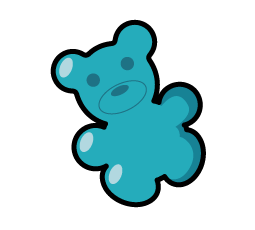 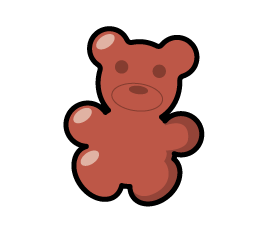 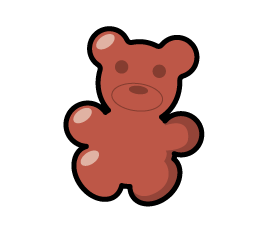 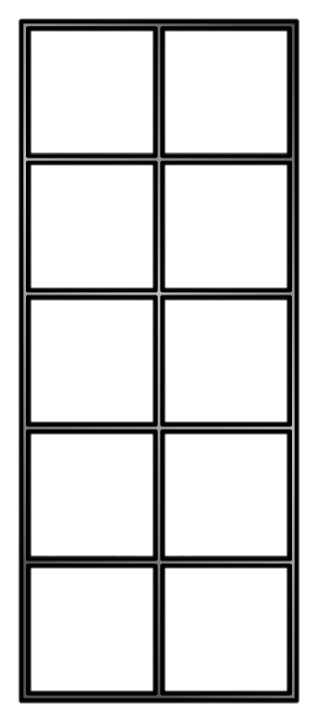 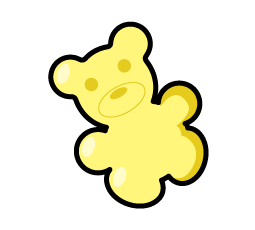 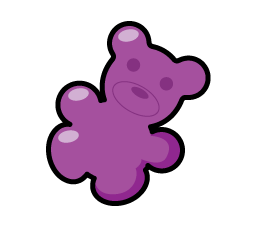 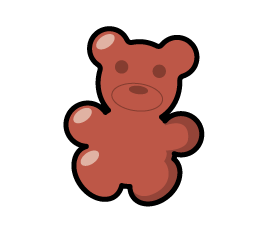 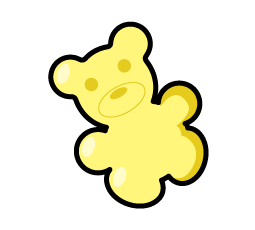 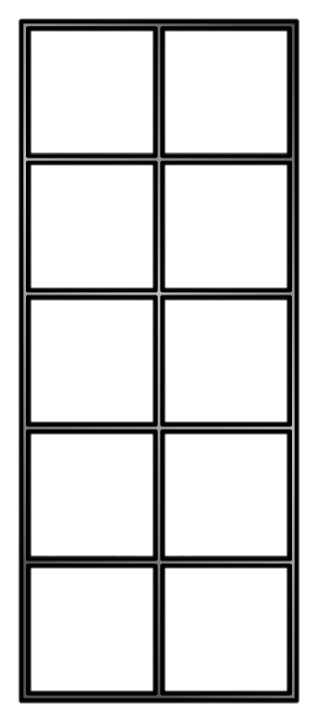 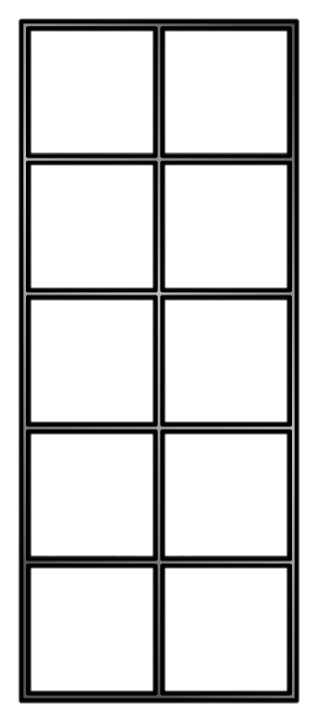 There are 27 bears.
Numbers to 50
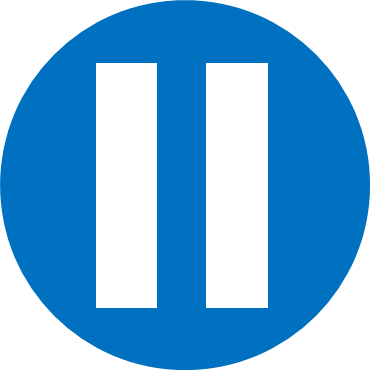 Have a think
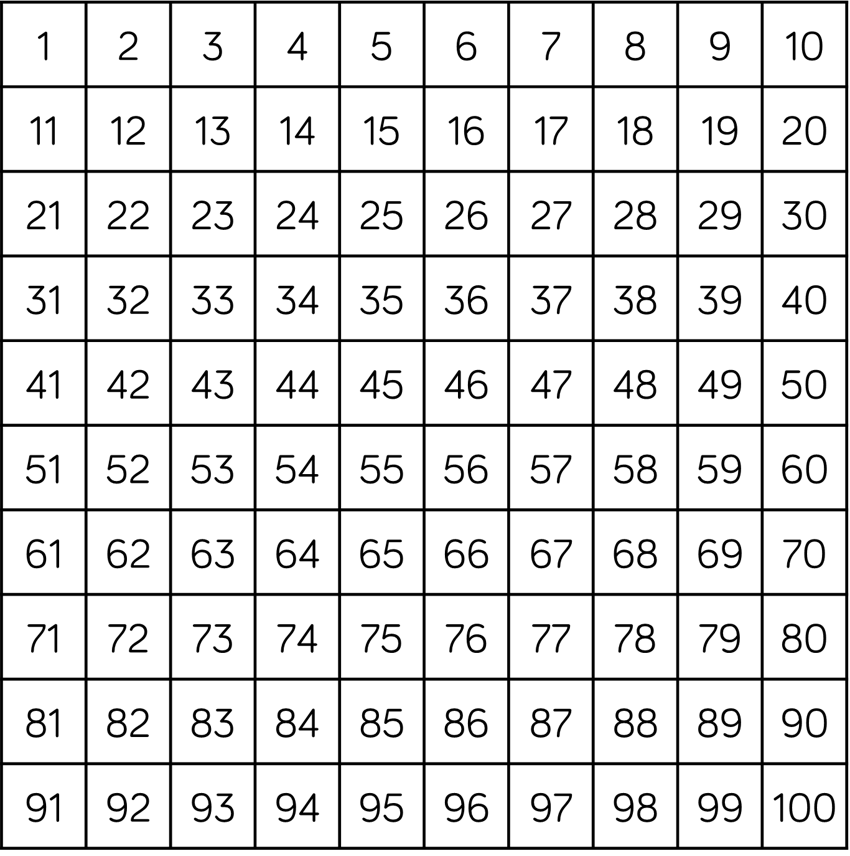 Can you find these numbers?
twenty-eight
thirty-three
fifteen
forty-six
Can you match the representation to the correct number?
Counting on a number track
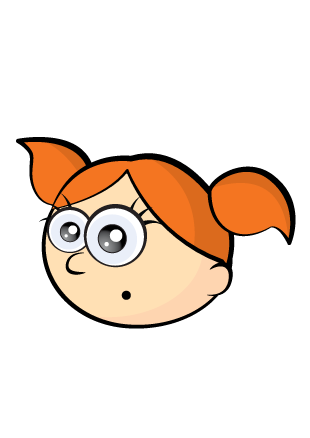 I can count from 19 - 33 with a number track.
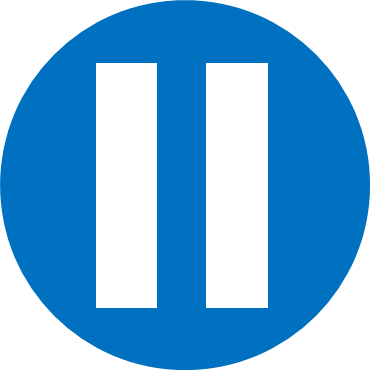 Have a think
I can count from 37 - 49 without a number track!
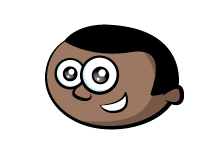 Which of these numbers will Mo say?
18
29
38
40
50
46